Обсуждаемые темы
Функция нормирования в системе управления организацией
Основное предназначение локальных актов
Типы и виды локальных актов, их особенности
Группы локальных актов
Порядок разработки и утверждения локальных актов
.
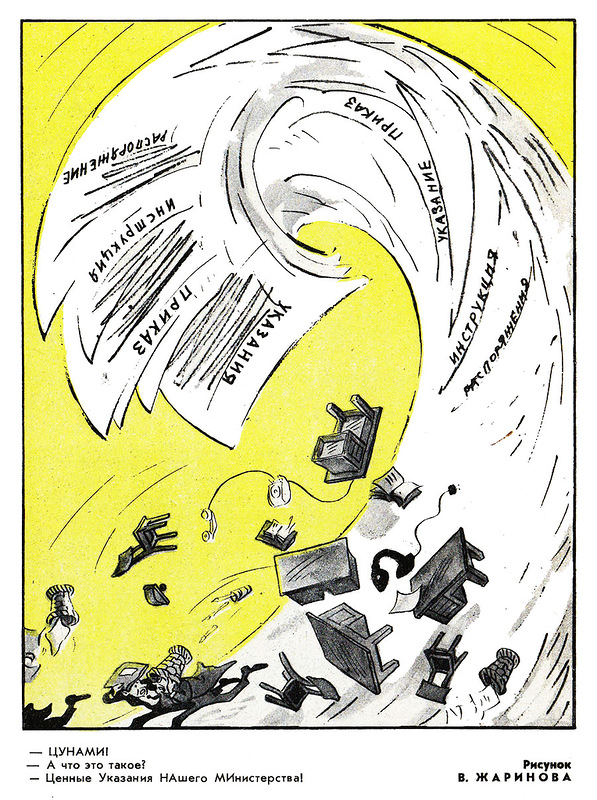 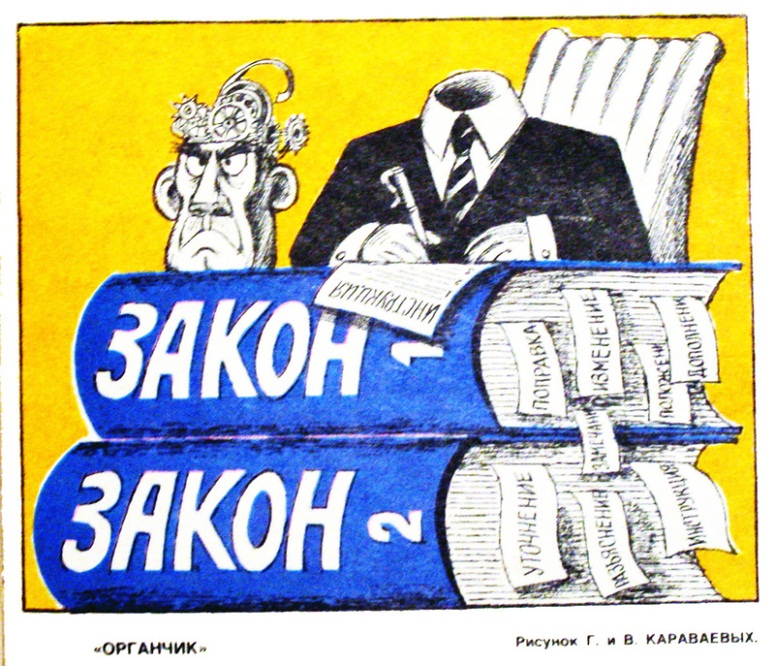 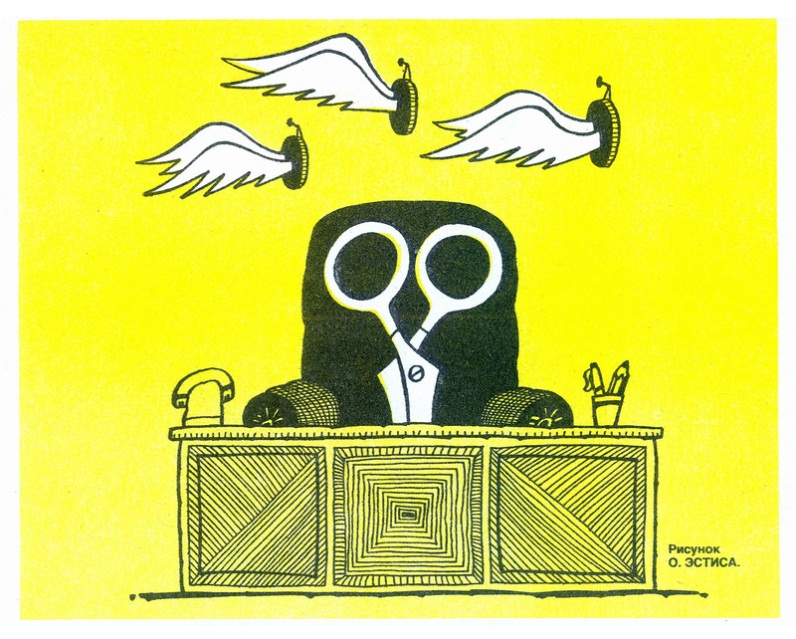 Иллюстрации из журнала «Крокодил» 80-90 гг.
Россия никогда не обоготворяла права, никогда не верила в его совершенство, совершенства от него не требовала… Она смотрела на него, как на дело второстепенное, считая первостепенным делом веру и спасение души.
К. С. Аксаков
«О внутреннем состоянии России» (1855)
Закон – что дышло:
куда повернешь – туда и вышло
Русский фольклор
правовая культура
правовой нигилизм
правовая культура общества
правосознание
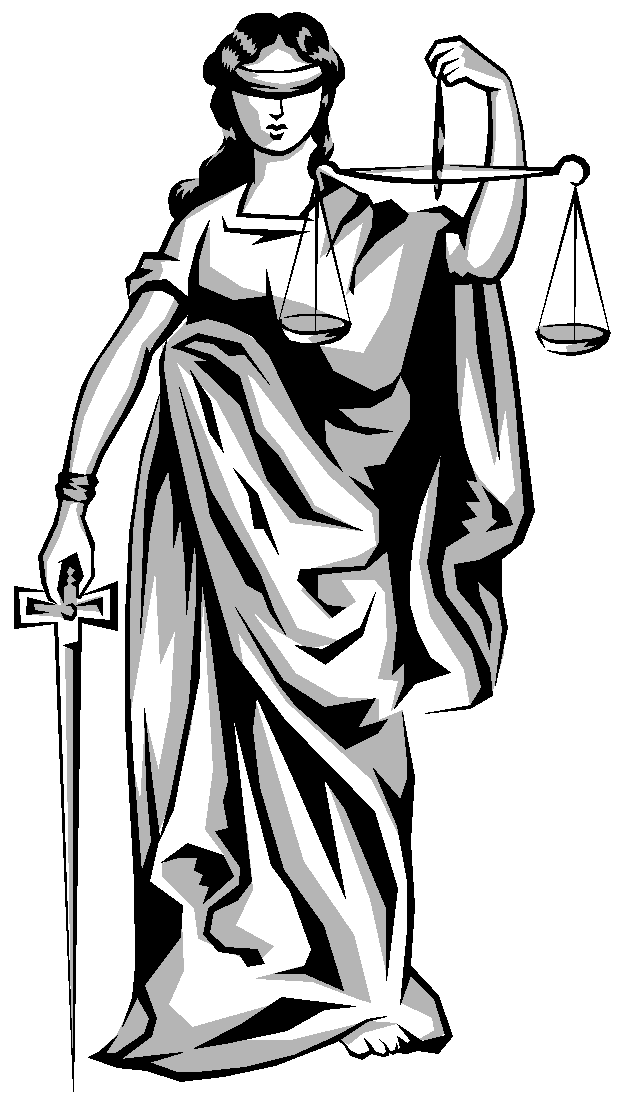 естественный органический рост
Система 
Нормативных и правовых актов
уровень правотворческой деятельности
состояние законодательства
Юридическая практика
режим законности и правопорядка
правовые отношения
Система нормативных и правовых актов
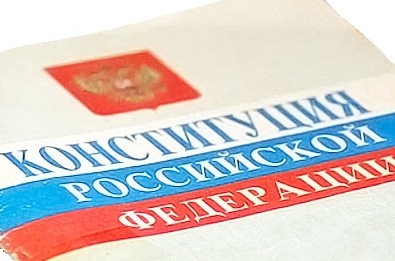 КОНСТИТУЦИОННЫЕ  ФЕДЕРАЛЬНЫЕ ЗАКОНЫ
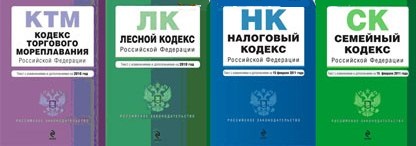 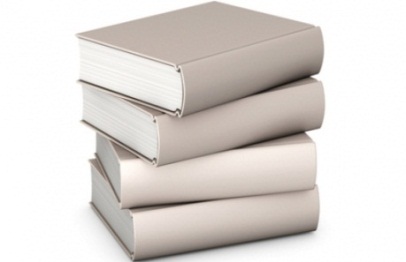 ФЕДЕРАЛЬНЫЕ ЗАКОНЫ (включая  КОДЕКСЫ)
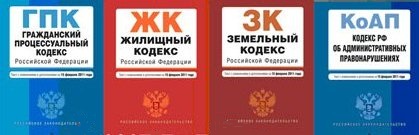 ЗАКОНЫ СУБЪЕКТОВ РФ
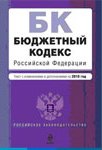 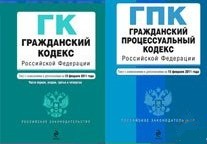 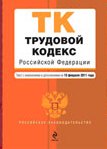 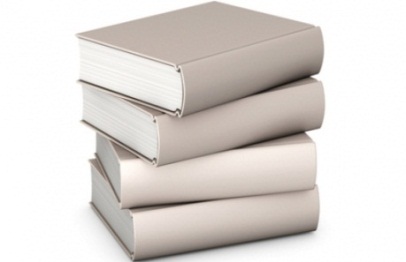 Нормативные акты президента
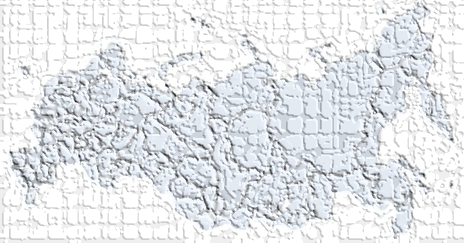 Региональные нормативы
Нормативные акты правительства
Акты органов местного самоуправления
Ведомственные нормативные акты
Локальные акты организаций
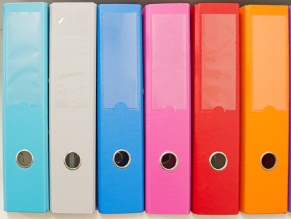 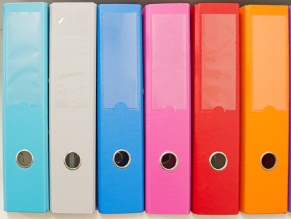 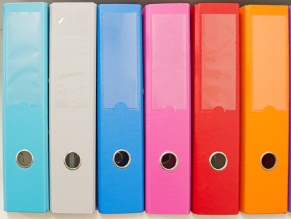 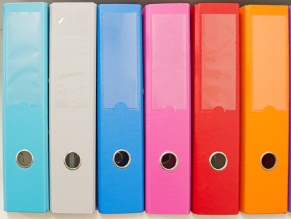 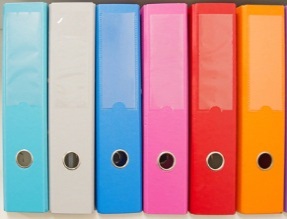 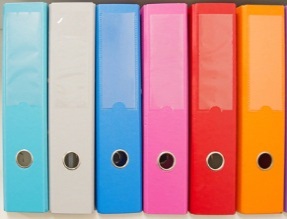 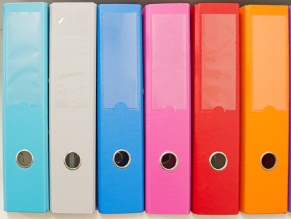 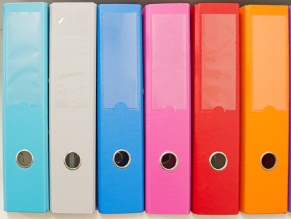 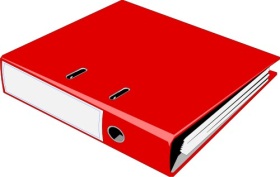 Законы и иные нормативы
Статистическая справка:
объем официально опубликованных документов, разъясняющих порядок применения Федерального закона, в среднем, более чем в 7 раз превышает текст закона.
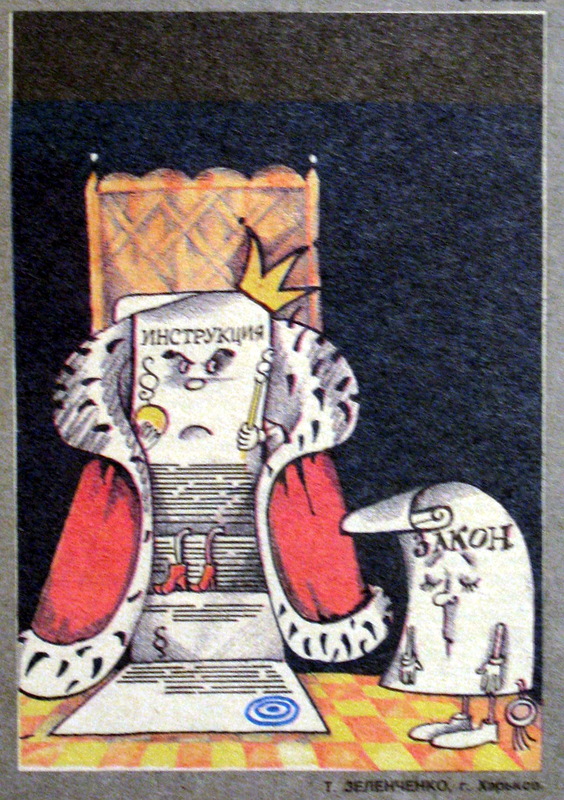 Противоречивость официальных разъяснений порождает необходимость в новых инструкциях, которые формально не конкурируют с Федеральным законом и иными официальными документами, но детализируют и конкретизируют деятельность таким образом, что фактически нормируют реализацию закона
СоглашенияКОЛЛЕКТИВНЫЙ ДОГОВОР
нормативное соглашение локального характера, имеющее публично-правовую природу
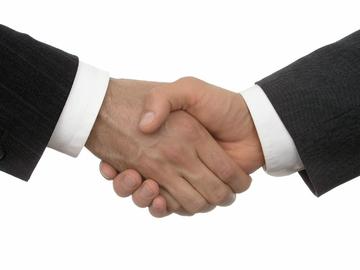 Локальные нормативные акты не могут ухудшать положение работника по сравнению с коллективным договором (ст. 8 ТК РФ)
Автономия
(самостоятельность в осуществлении деятельности)
ст. 28 ЗоОРФ, ст. 8 ТК РФ
образовательная
административная
правовые формы (акты)
неправовые формы (действия)
деятельность по реализации образовательных программ
научная
кадровая
ОО ВО
иные ОО
иная
финансово-экономическая
творческая
разработка и принятие 
локальных нормативных актов
Основное предназначение локальных актов
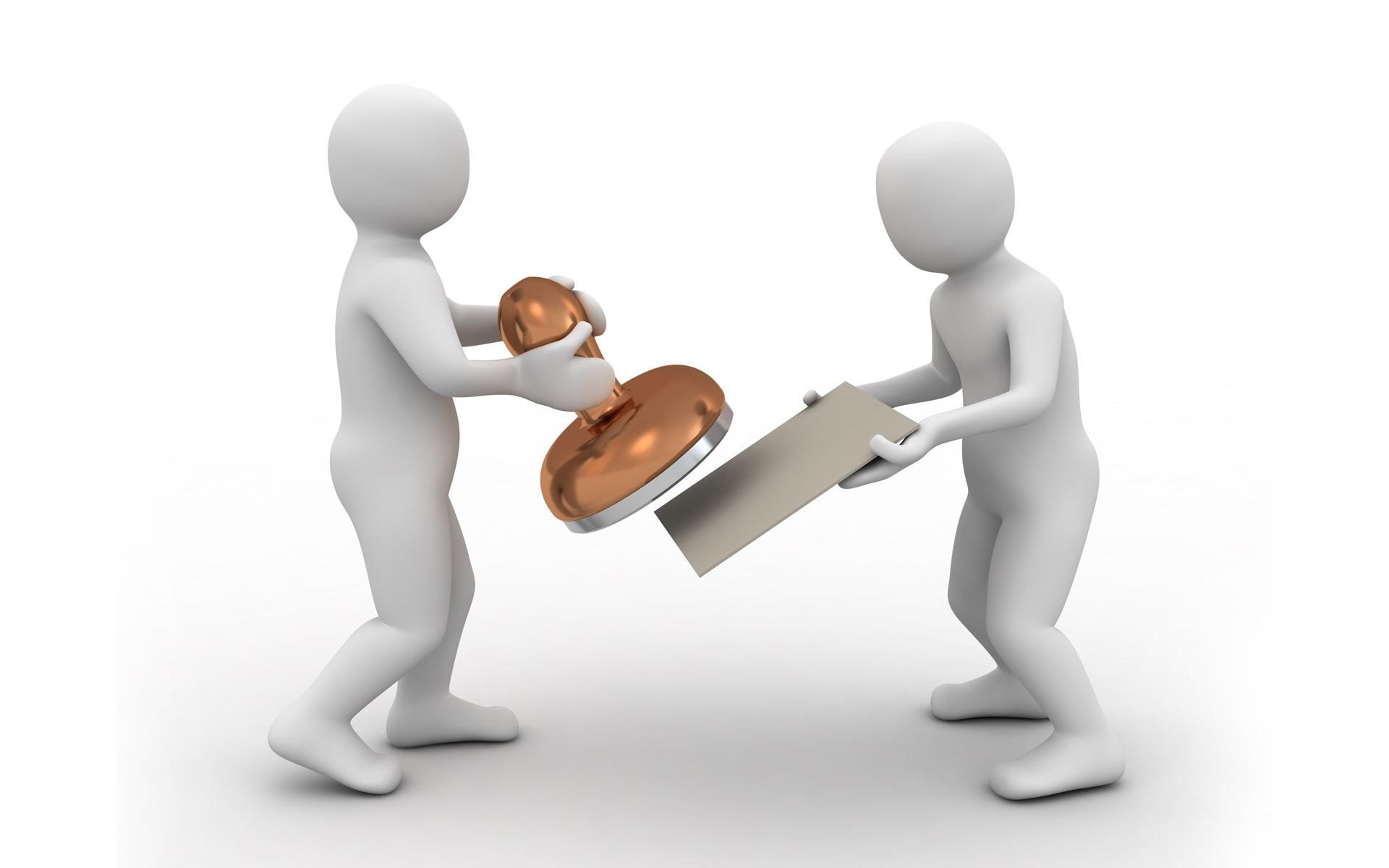 Локальные акты
внутренние документы организации, устанавливающие в рамках ее компетенции нормы (правила) общего характера, предназначенные для регулирования всех видов деятельности
Положение о текущем контроле успеваемости и промежуточной аттестации обучающихся
Инструкции о пользовании оборудованием 
Правила внутреннего трудового распорядка
Приказ об установлении штатного расписания
Распоряжение о проведении мероприятия
Решение педагогического совета о мерах педагогического воздействия 
и др.
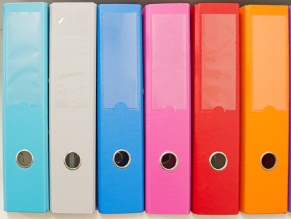 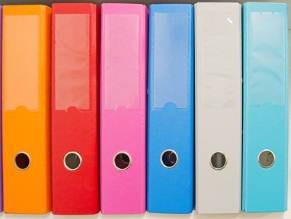 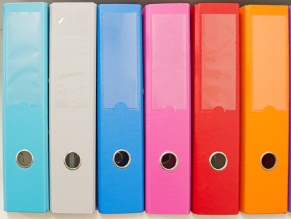 Признаки локальных актов
Официальный  документ образовательной организации
Применим исключительно внутри организации
Основан на законодательстве и иных нормативах
Содержит необходимые реквизиты
Принимается / утверждается в соответствии с уставом
Типы и видылокальных актов, их особенности
Нормативные
Для широкого (неопределенного) круга лиц
Предполагают неоднократное применение
Издаются в установленном порядке управомоченным органом государственной власти, органом или должностным лицом
Принимаются в целях нормирования
Ненормативные
Для определенного круга лиц или для одного лица
Предполагают однократное применение
Издаются иными субъектами или в ином порядке

Принимаются во исполнение закона или иных норм права, по организационно-распорядительным вопросам
структура 
нормативных локальных актов
Обязательно содержат:
наименование органа, издавшего акт;
наименование вида акта и его название;
дата подписания (утверждения) акта и его номер;
наименование должности и фамилию лица, подписавшего акт
Реквизиты
Содержит разъяснение целей и мотивов принятия нормативного правового акта. Положения нормативного характера в преамбулу не включаются
Преамбула
Пункты нумеруются арабскими цифрами с точкой и заголовков не имеют.
Пункты могут подразделяться на подпункты, которые могут иметь буквенную или цифровую нумерацию.
Нормативные правовые акты большого объема могут быть разбиты на главы
Нормативные предписания
При необходимости для полноты изложения вопроса могут воспроизводиться отдельные положения актов законодательства, которые должны иметь ссылки на эти акты и на официальный источник их опубликования
Цитирование законодательства
При необходимости указывается время вступления локального нормативного акта в действие, а также можно включить перечень локальных нормативных актов или отдельных положений, прекращающих действие с принятием нового акта
Заключительные положения
Приложения
При наличии
Формы локальных актов
коллегиальный орган управления
собрание работников
руководитель организации
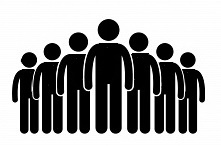 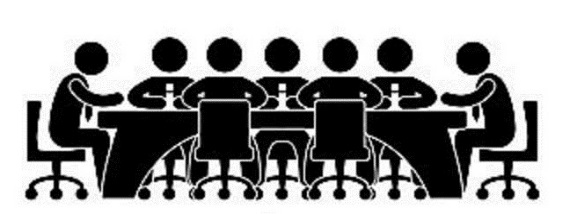 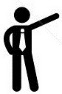 постановление
приказ
решение
Виды ЛНА
устанавливает правовой статус органа управления или структурного подразделения; порядок реализации какого-либо из правомочий; нормирует условия осуществления какой-либо деятельности
Положение
регламентируют организационные, дисциплинарные, хозяйственные и иные специальные стороны деятельности образовательной организации, участников образовательного процесса
Правила
устанавливает способ ведения деятельности, осуществления функции
Инструкция
СИСТЕМАлокальных актов
Устав 
нормативный локальный акт 
высшей юридической силы
Положения
нормативные
локальные акты, 
утверждаемые согласно уставу
Приказы, решения, 
постановления, распоряжения
локальные акты
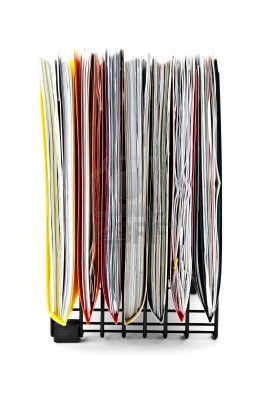 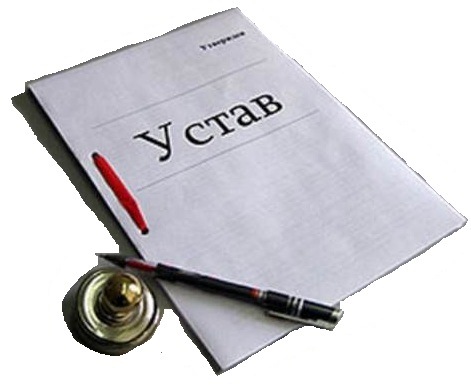 нормативные
ненормативные
правоприменительные
Устав образовательной организации (ч. 2 ст. 25)
В уставе образовательной организации должна содержаться наряду с информацией, предусмотренной законодательством Российской Федерации, следующая информация:
1) тип образовательной организации;
2) учредитель или учредители образовательной организации;
3) виды реализуемых образовательных программ с указанием уровня образования и (или) направленности;
4) структура и компетенция органов управления образовательной организации, порядок их формирования и сроки полномочий
Локальные нормативные акты (ст. 30)
правила приема обучающихся
порядок и основания перевода, отчисления и восстановления обучающихся
порядок оформления возникновения, приостановления и прекращения отношений между образовательной организацией и обучающимися и (или) родителями (законными представителями) несовершеннолетних обучающихся
режим занятий обучающихся
формы, периодичность и порядок текущего контроля успеваемости и промежуточной аттестации обучающихся
и др.
Локальные нормативные акты (ст. 30)
Статья 14. Язык образования
Статья 33. Обучающиеся
Статья 39. Предоставление жилых помещений в общежитиях
Статья 26. Управление образовательной организацией
Статья 34. Основные права обучающихся и меры их социальной поддержки и стимулирования
Статья 27. Структура образовательной организации
Статья 43. Обязанности и ответственность обучающихся
Статья 28. Компетенция, права, обязанности и ответственность образовательной организации
Статья 44. Права, обязанности и ответственность в сфере образования родителей (законных представителей) несовершеннолетних обучающихся
Статья 29. Информационная открытость образовательной организации
Статья 45. Защита прав обучающихся, родителей (законных представителей) несовершеннолетних обучающихся
Локальные нормативные акты (ст. 30)
Статья 53. Возникновение образовательных отношений
Статья 47. Правовой статус педагогических работников. 
Права и свободы педагогических работников, гарантии их реализации
Статья 54. Договор об образовании
Статья 55. Общие требования к приему на обучение в организацию, осуществляющую образовательную деятельность
Статья 50. Научно-педагогические работники
Статья 51. Правовой статус руководителя образовательной организации. Президент образовательной организации высшего образования
Статья 57. Изменение образовательных отношений
Статья 61. Прекращение образовательных отношений
Статья 52. Иные работники образовательных организаций
Статья 62. Восстановление в организации, осуществляющей образовательную деятельность
Статья 108. Заключительные положения
Правомочность утверждения
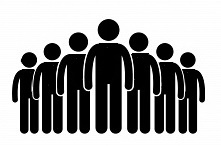 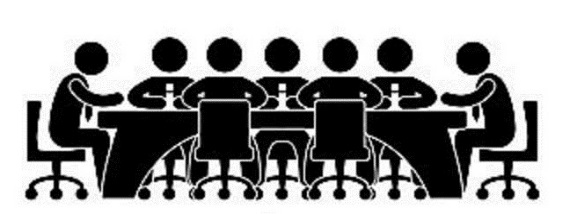 акты, нормирующие деятельность организации
организационно-распорядительная документация
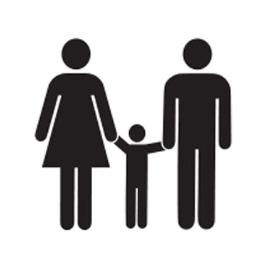 введение 
в действие
с учетом
мнения
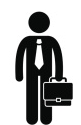 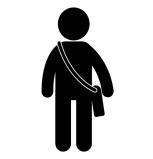 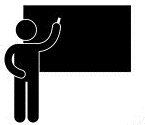 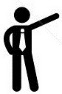 акты, регулирующие 
трудовые отношения между работодателем и работником
с учетом
мнения
ЭТАПЫ изменения нормативного поля
Определение круга вопросов,
 требующих создания (изменения) локальных актов
Определение этапов и сроков их разработки
Создание рабочих групп
Номенклатура дел
Утверждение в соответствии с установленным порядком
Внесение изменений в действующие акты